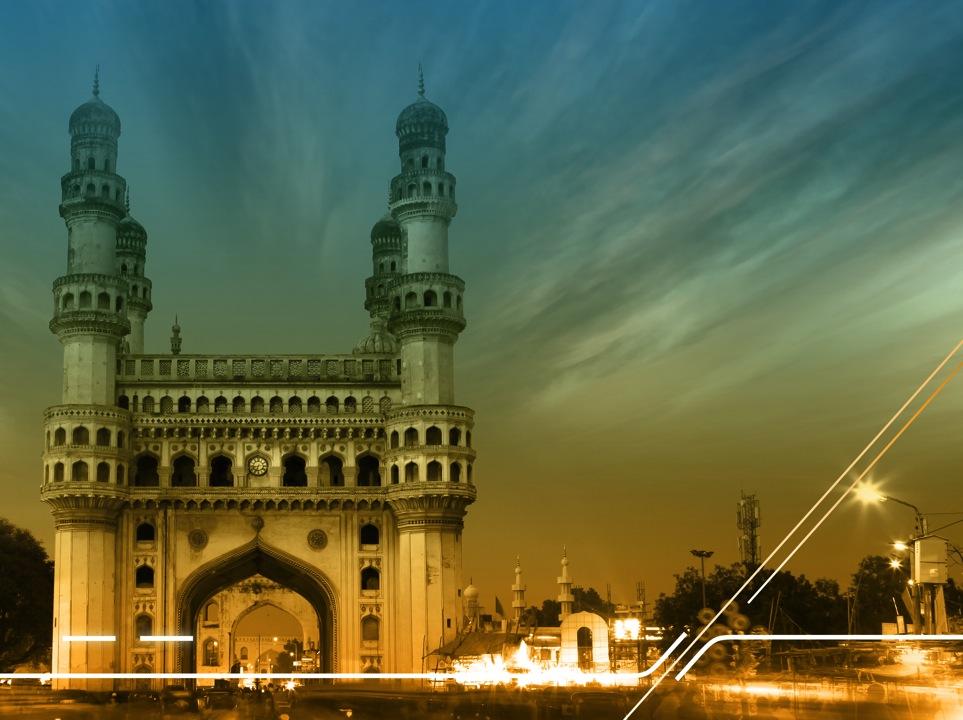 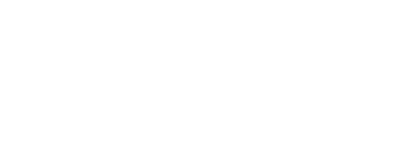 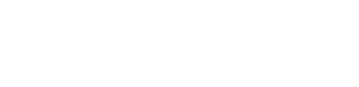 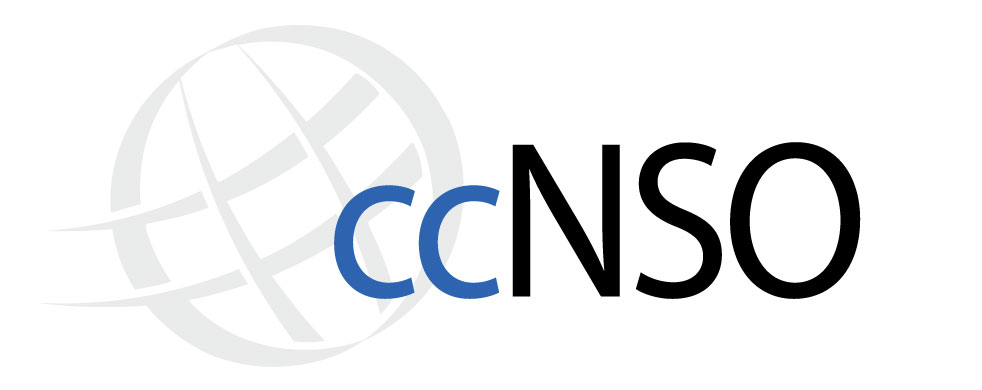 Members Meeting Highlights
Alejandra Reynoso (.gt)
Nov. 6th & 7th, 2016
ccNSO Meetings Programme WG
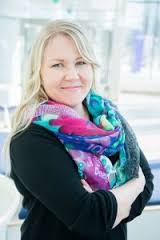 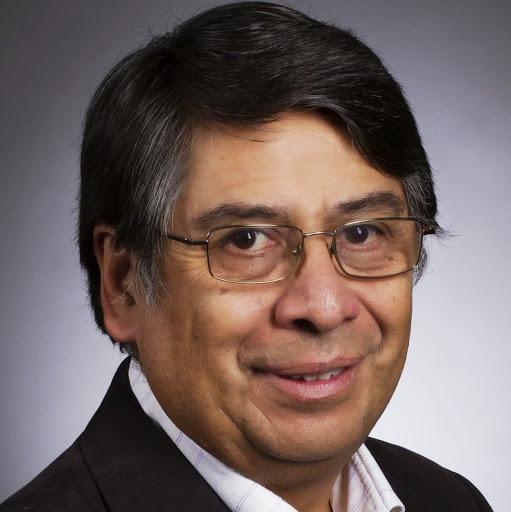 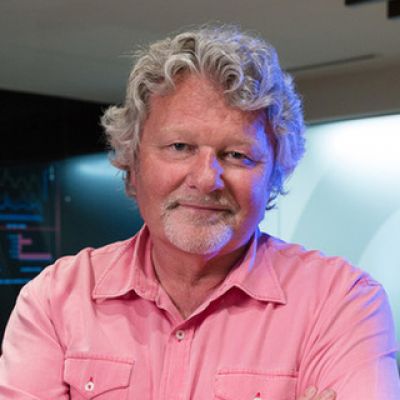 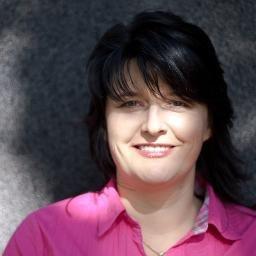 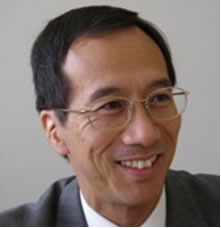 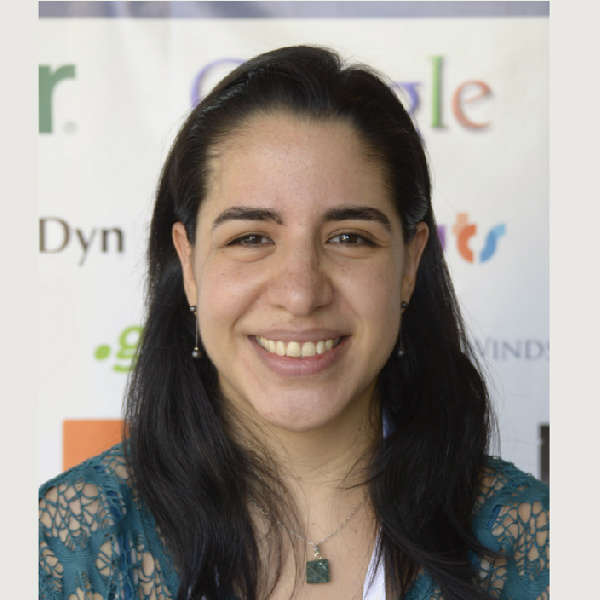 Katrina .lv
Sanna .fi
Hiro .jp
Patricio .cl
Allan .ca
Alejandra .gt
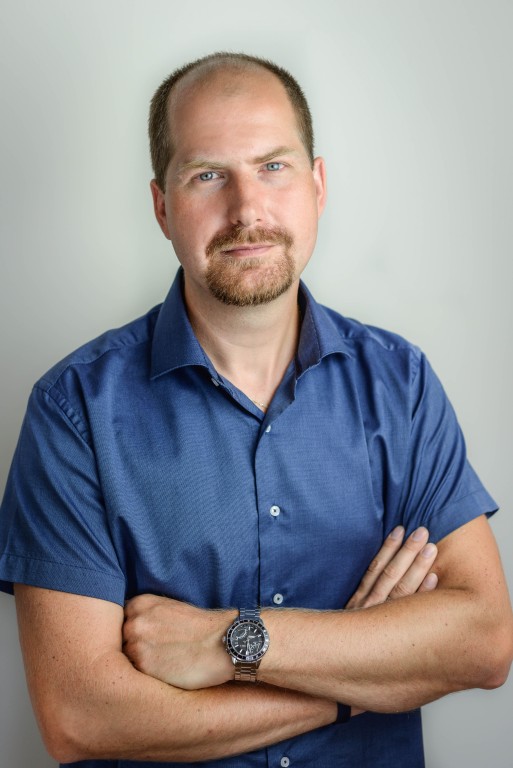 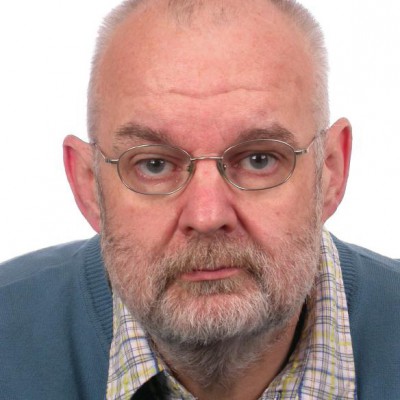 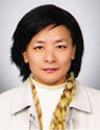 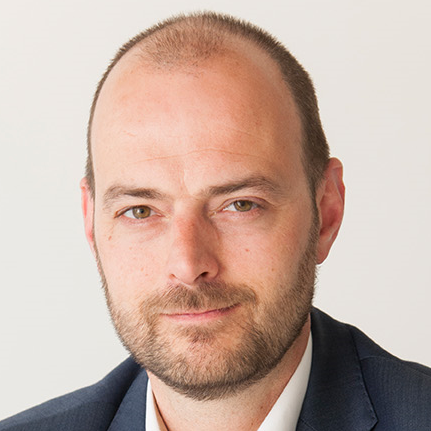 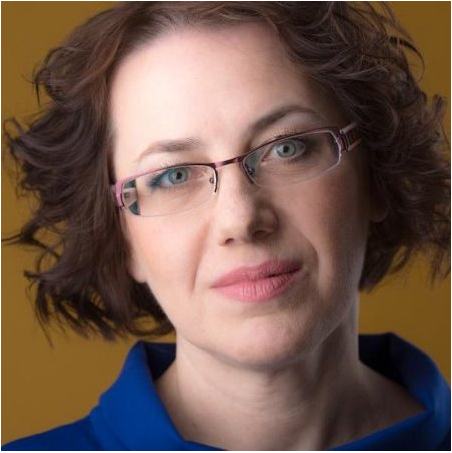 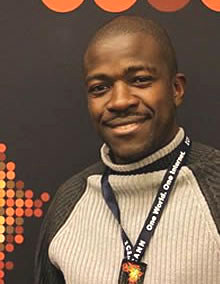 Eberhard .na (observer)
Young-Eum .kr
Peter CENTR
Barrack AFTLD
Ondrej .cz (observer)
Svitlana .ua
ccNSO Secretariat
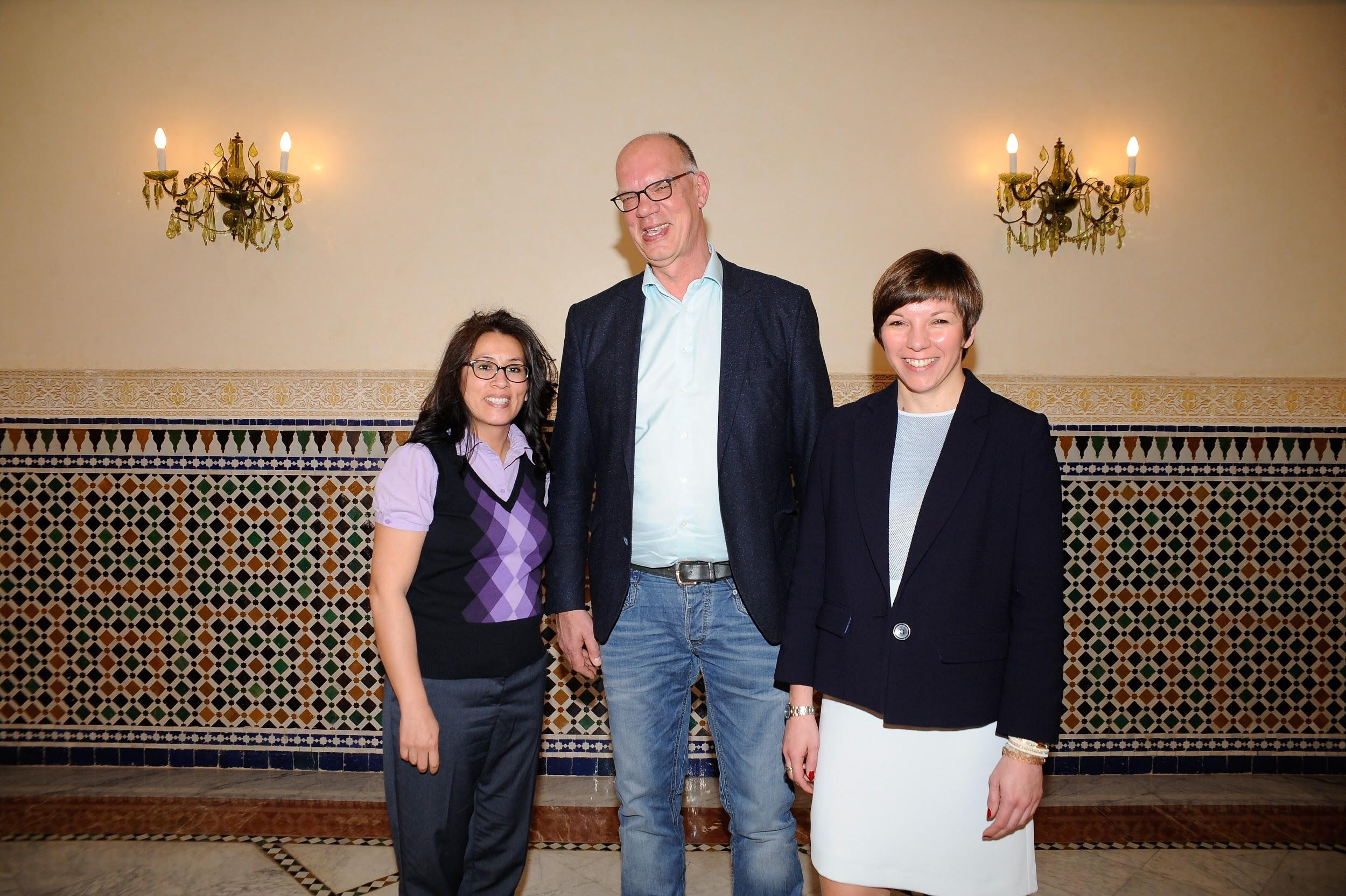 Kimberly Carlson
Bart Boswinkel
Joke
Braeken
First C meeting format

Annual General Meeting
Meeting Format - Annual General Meeting
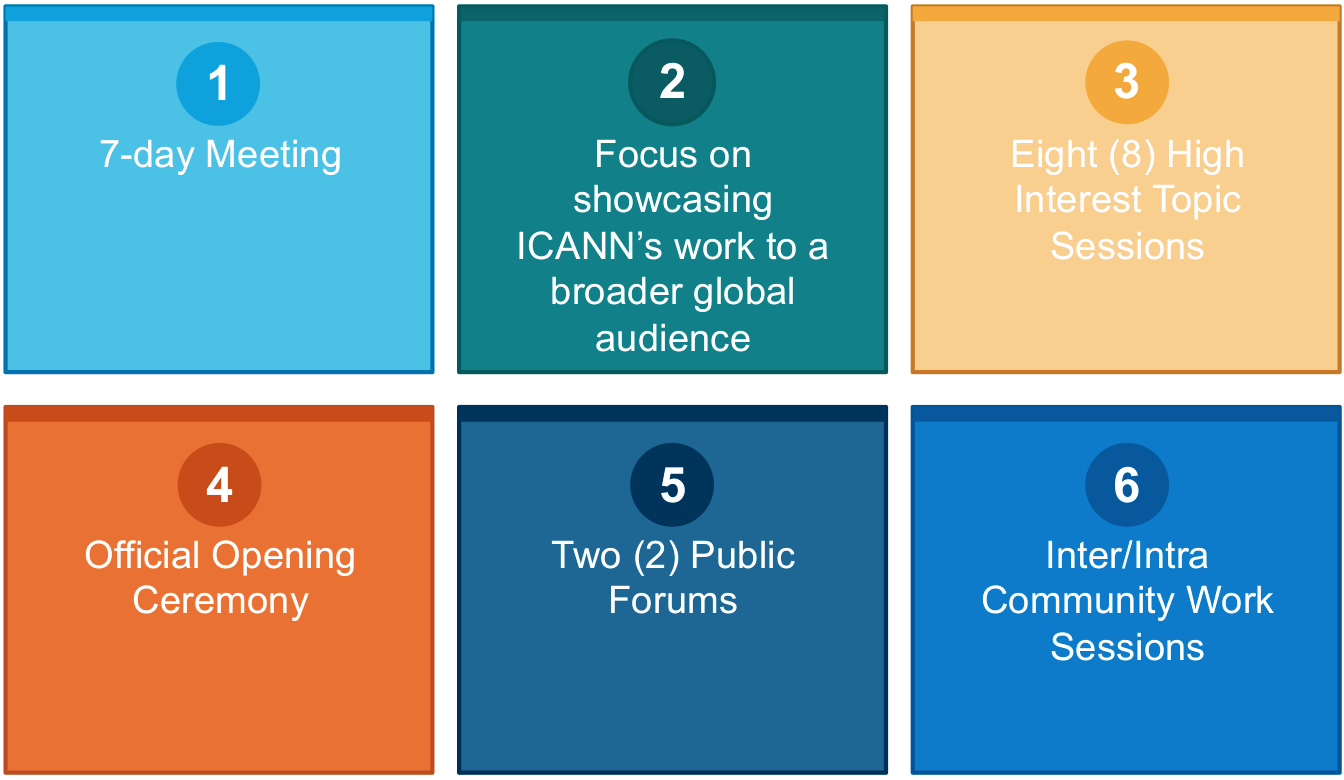 ccNSO Schedule : 4 days
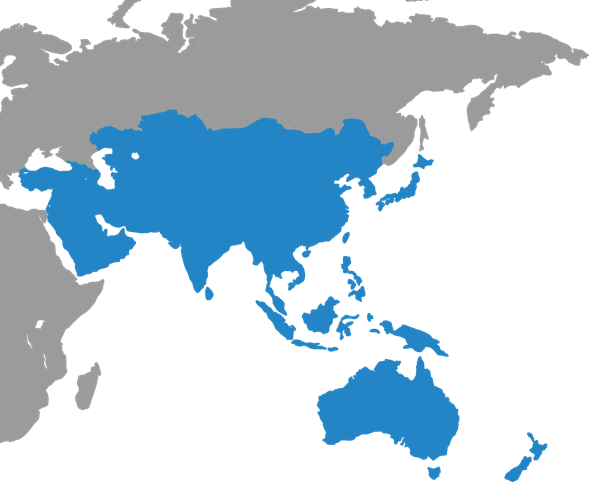 1
2
FRIDAY

Working Group meetings
Here’s a place to introduce your third agenda item from your talk.
SATURDAY

Tech Day
4
3
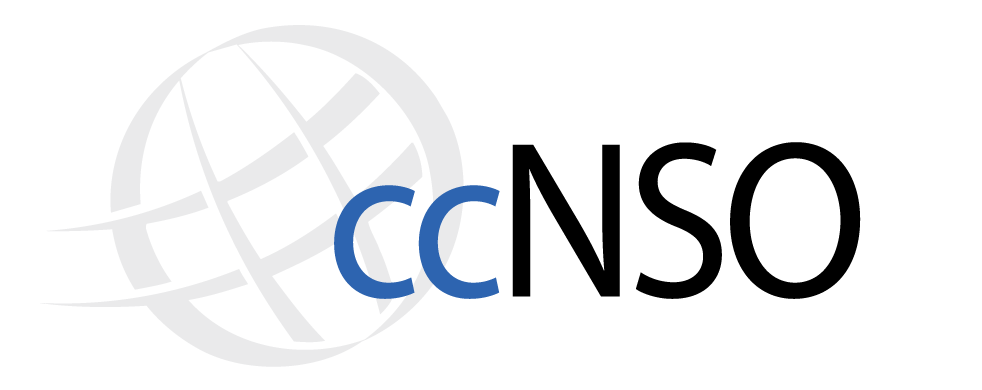 SUNDAY

ccNSO Member Day 1
MONDAY

ccNSO Member Day 2
Here’s a place to introduce your sixth agenda item from your talk.
[Speaker Notes: This is a stylized agenda slide for your presentation.

To delete a box, if there are too many boxes, click the edge of the box, ensure the entire box is highlighted, then DELETE.  

To update the numbers and text, click inside the circle for the numbers or in the box for the text, revise the text.]
ccNSO Members Meeting Day 1
ccNSO Schedule :                   Sunday, November 6th
3
09:00-15:00 - Members Meeting Day #1
12:00-12:30 - Joint meeting with GAC

15:15-16:45
	Q&A: ccNSO Council and ICANN Board nominees
15:15-16:45
HIT 4 - Exploring public interest within ICANN’s remit
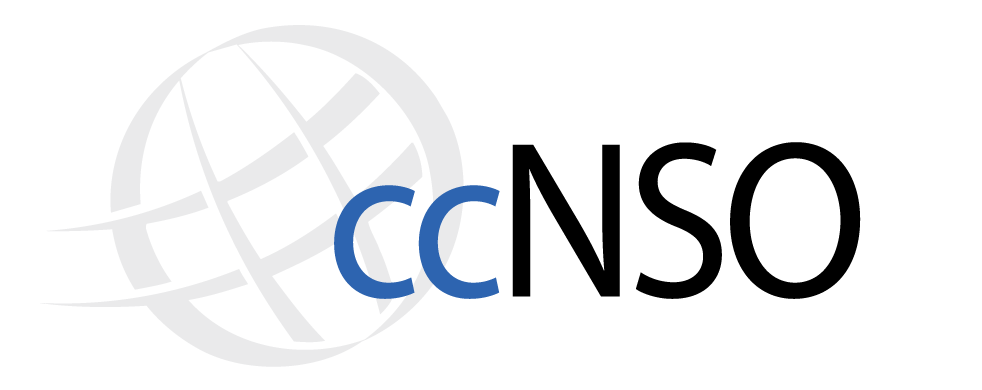 17:00-18:30
HIT 5 - DNS and Content Regulation
[Speaker Notes: This is a stylized agenda slide for your presentation.

To delete a box, if there are too many boxes, click the edge of the box, ensure the entire box is highlighted, then DELETE.  

To update the numbers and text, click inside the circle for the numbers or in the box for the text, revise the text.]
ccNSO Schedule :                   Sunday, November 6th
3
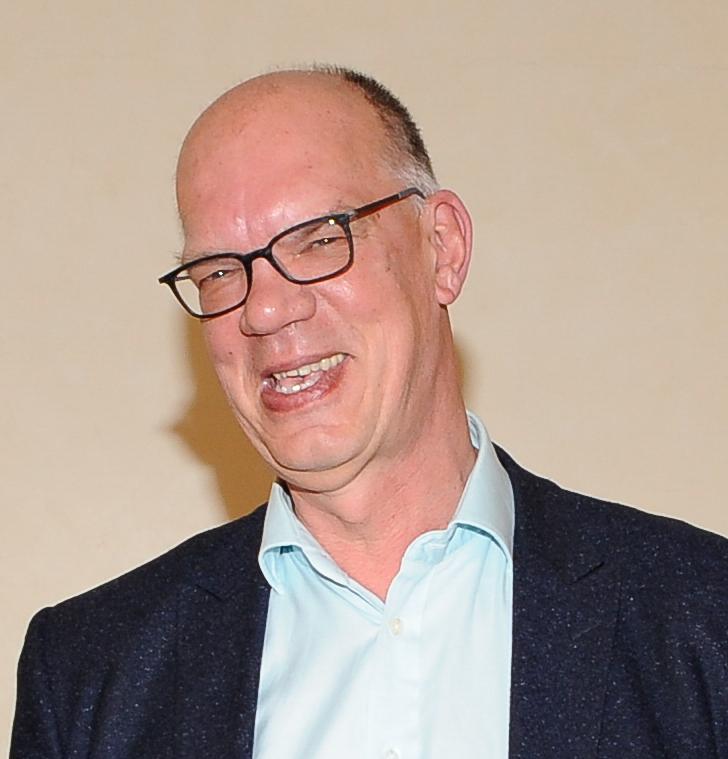 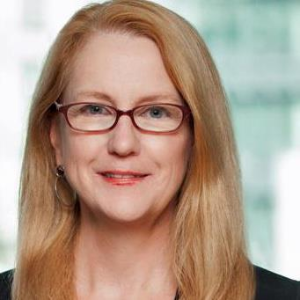 PDP: Retirement of ccTLD and Review Mechanism for the decisions on delegation, revocation and retirement of ccTLDs
Becky Burr 
.us
Bart Boswinkel
ccNSO Secretariat
Chair
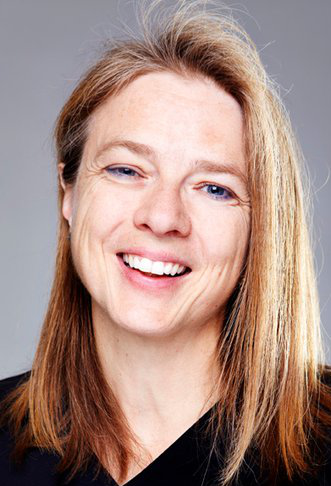 How does the IANA Stewardship implementation affect ccTLDs and  what are the implications for the future?
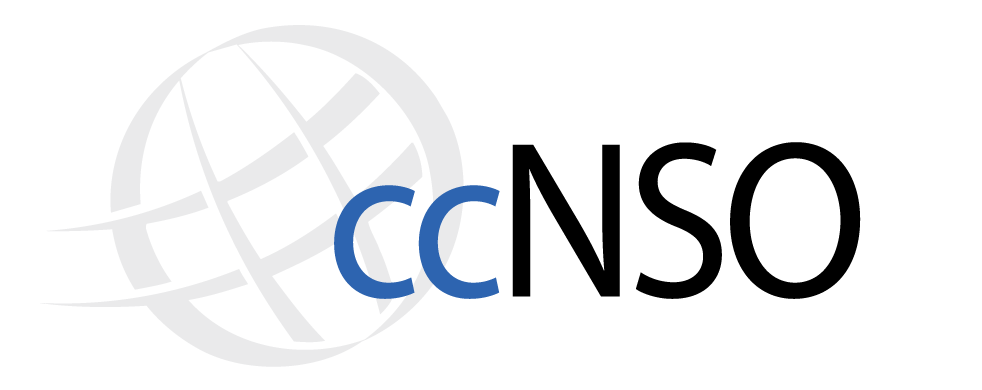 Lise Fuhr
ETNO
[Speaker Notes: This is a stylized agenda slide for your presentation.

To delete a box, if there are too many boxes, click the edge of the box, ensure the entire box is highlighted, then DELETE.  

To update the numbers and text, click inside the circle for the numbers or in the box for the text, revise the text.]
ccNSO Schedule :                   Sunday, November 6th
3
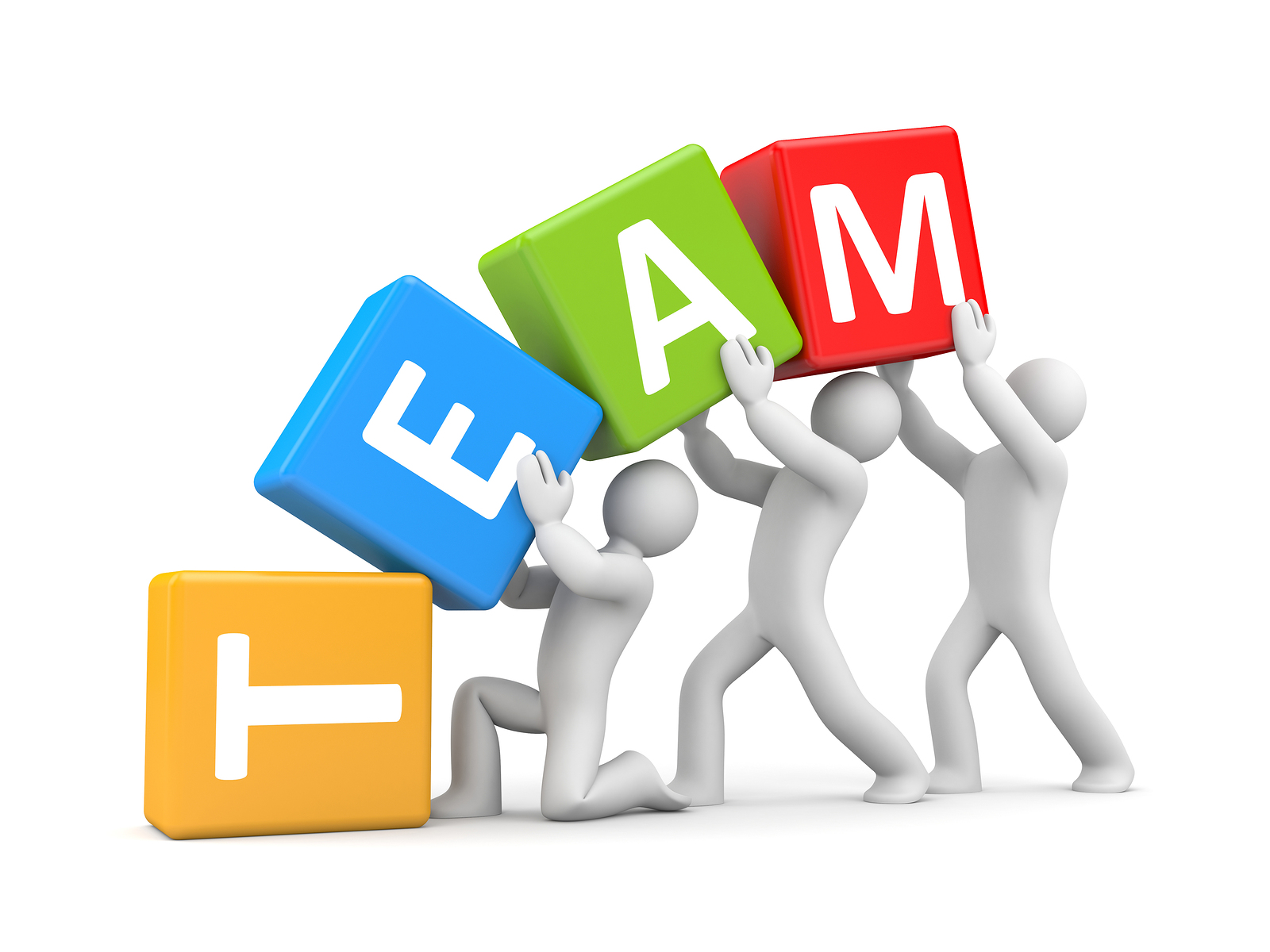 Working Groups 
Updates
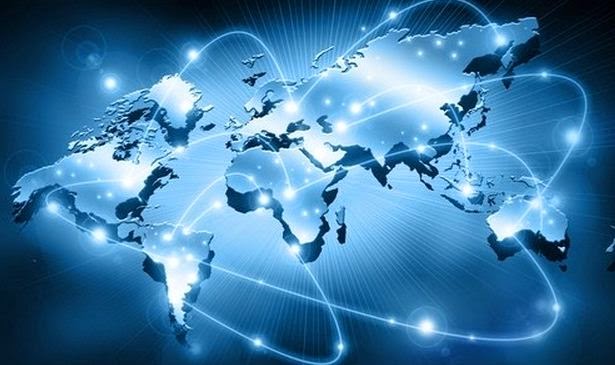 ccTLD news
Session
Chair
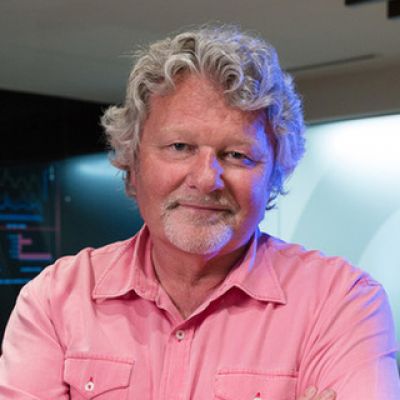 Q&A: ccNSO Council and ICANN Board Nominees
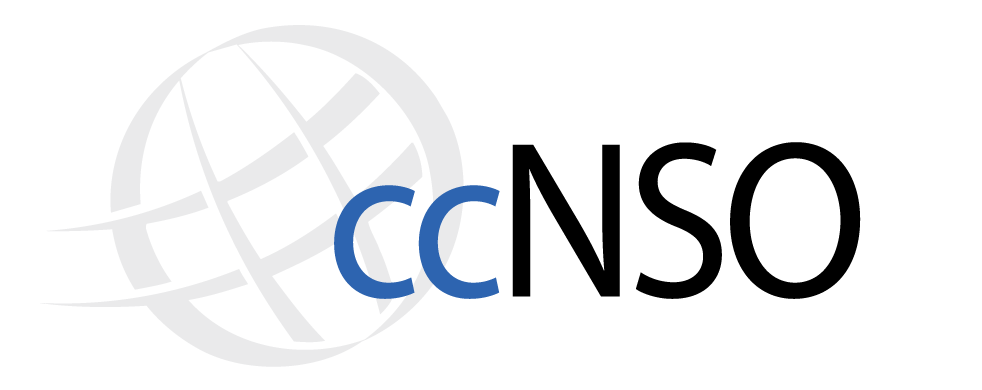 Allan MacGillivray
.ca
[Speaker Notes: This is a stylized agenda slide for your presentation.

To delete a box, if there are too many boxes, click the edge of the box, ensure the entire box is highlighted, then DELETE.  

To update the numbers and text, click inside the circle for the numbers or in the box for the text, revise the text.]
#ccNSOcocktail - La Cantina poolside in Novotel
Many THANKS to our generous sponsors!
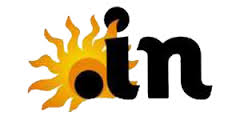 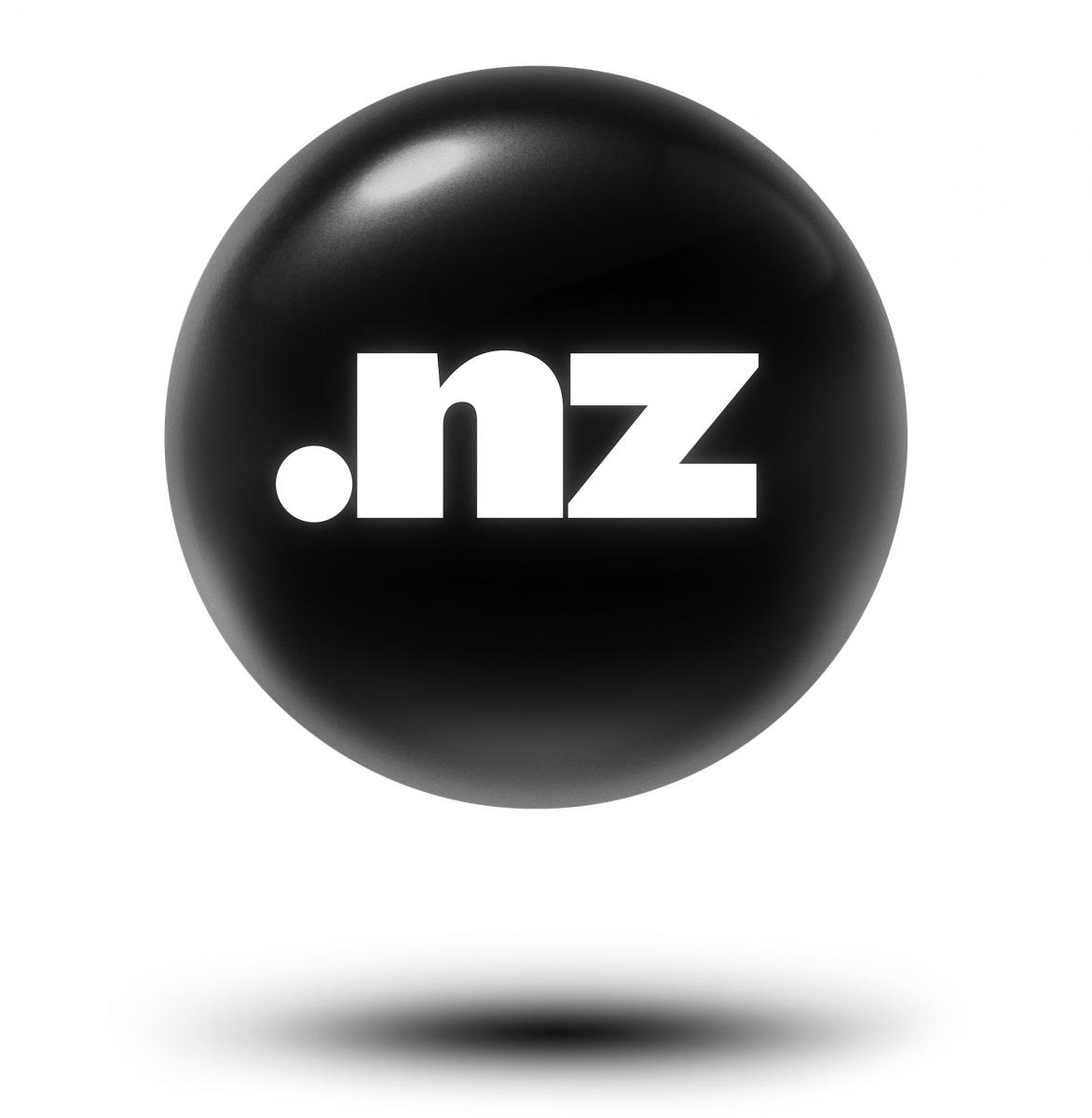 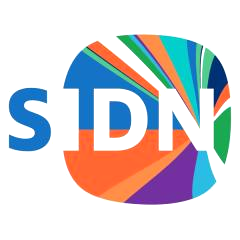 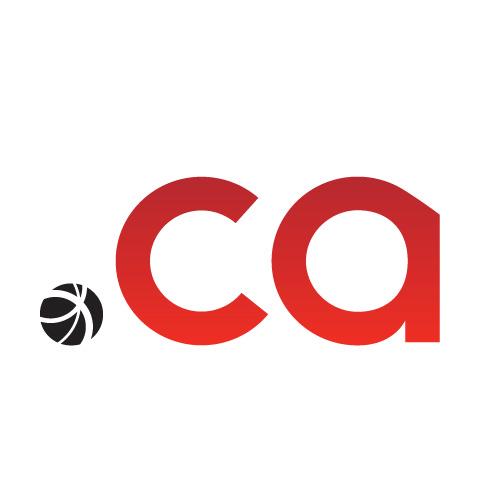 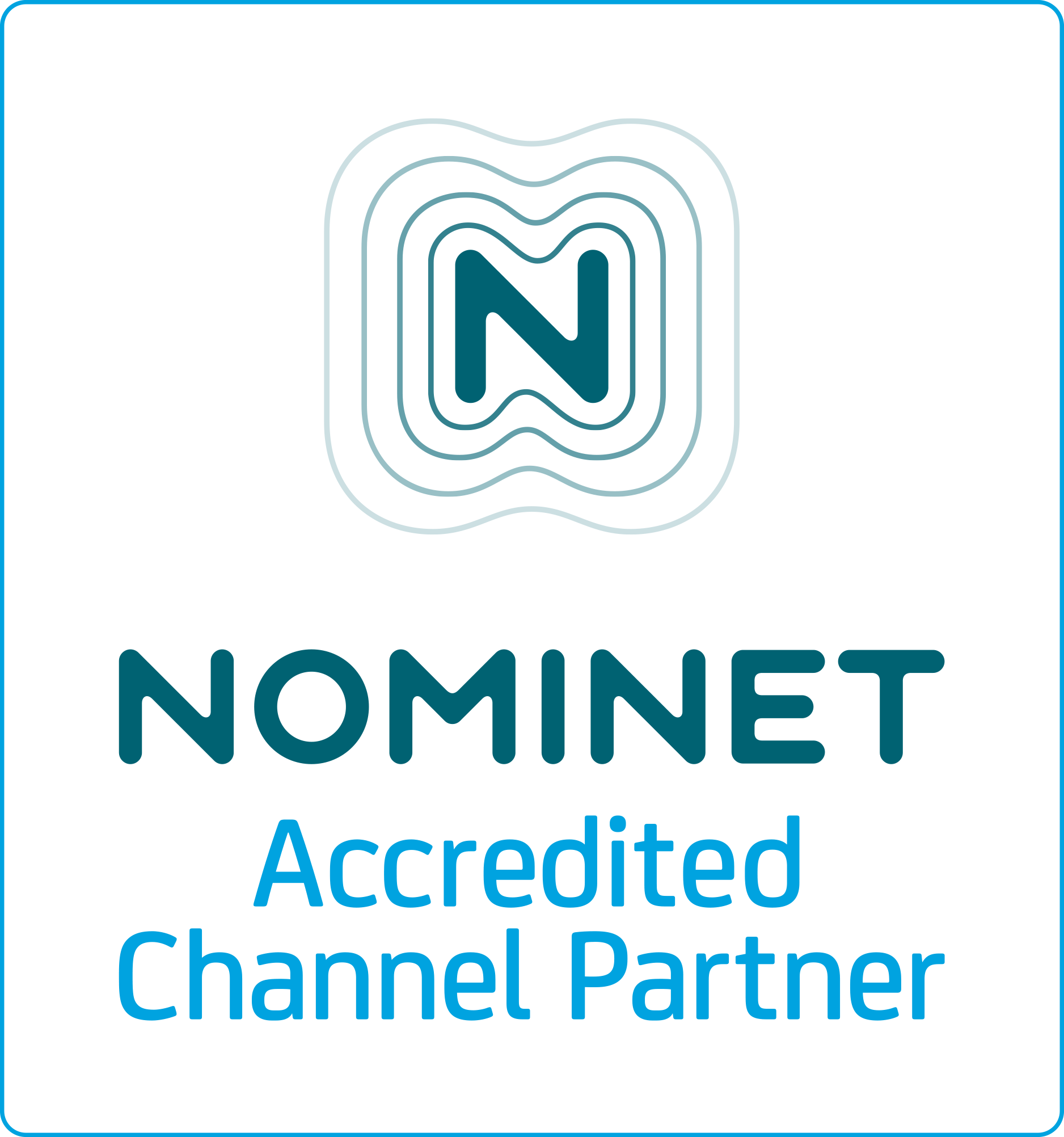 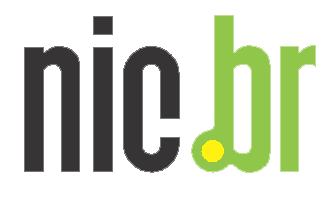 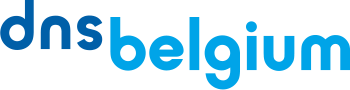 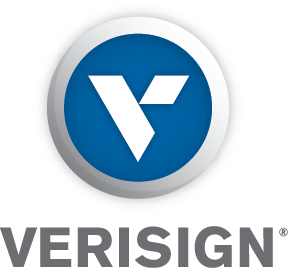 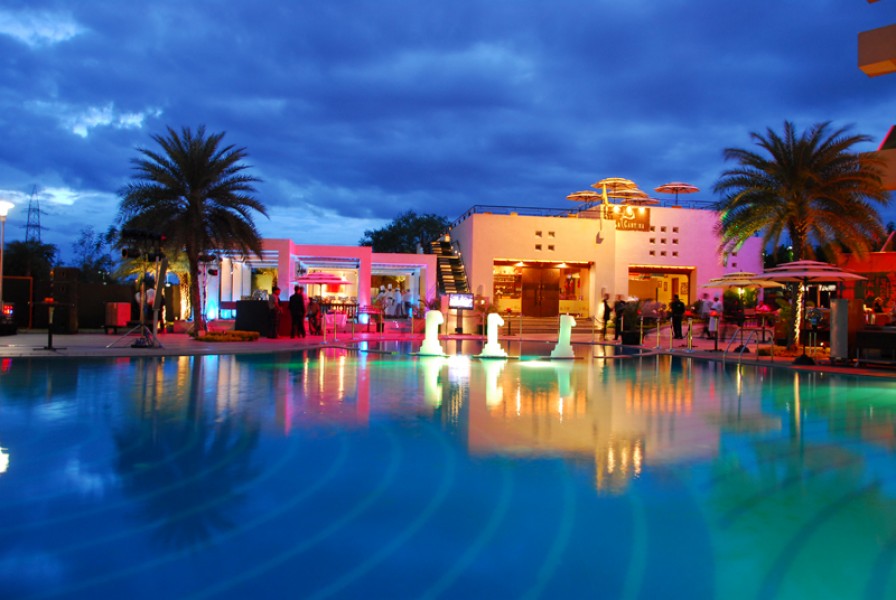 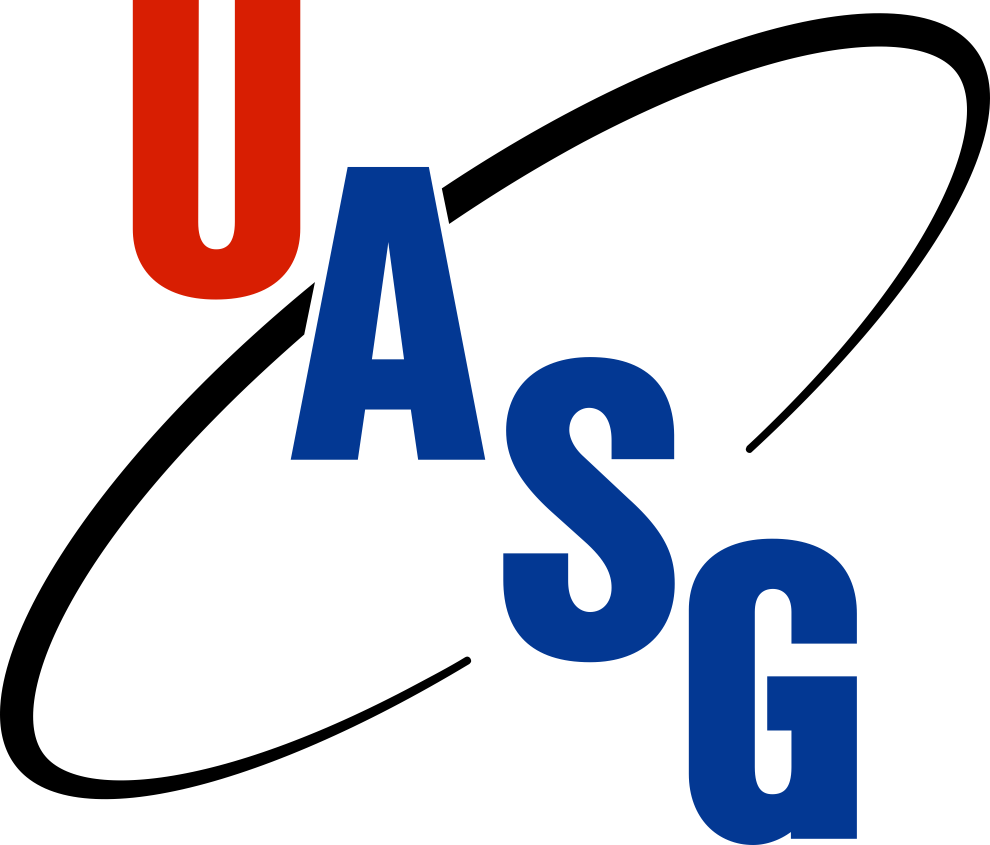 Sunday, November 6th
18:30 - 20:30 Don’t forget your printed invitation.
Shuttles leaving around 8:40 pm to ICANN57 hotels
http://foodrhythms.com/places/india/ap/hyderabad/novotel-la-cantina/484586
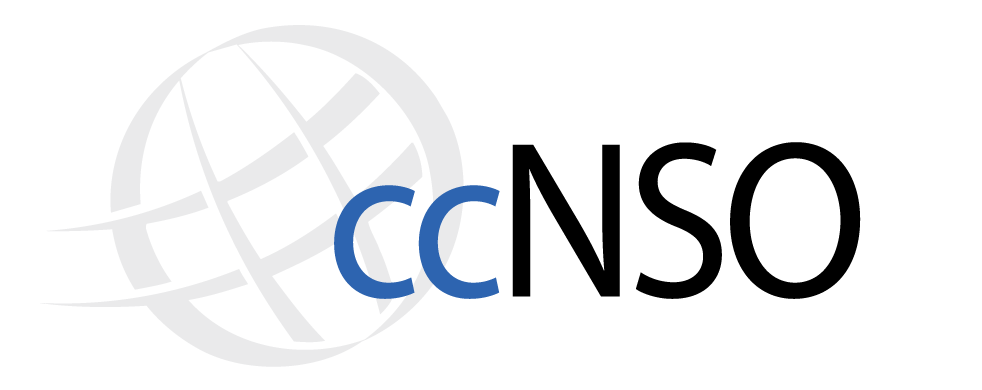 [Speaker Notes: If you could give an obvious shout out to Nixi – for organizing (they sponsored half, organized it locally and provided the invitations)
CIRA (.ca) helped make this happen
And .nz (Debbie) sponsored the after hour shuttles
Thank you!
Kim]
ccNSO Members Meeting Day 2
ccNSO Schedule :                  Monday, November 7th
4
08:30-09:30
Joint meeting ICANN Board & ccNSO
09:30-15:00
Members Meeting Day #2
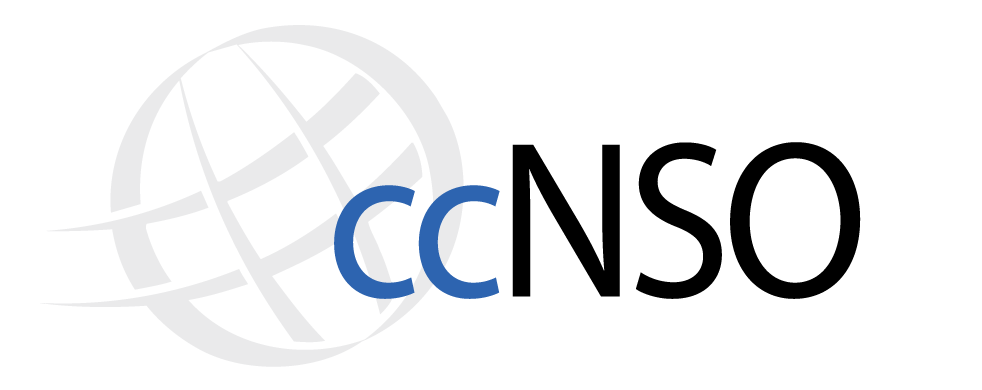 15:15-16:45
HIT 6 - Q&A ICANN General Counsel on legal advice
17:00-18:30
ccNSO Council meeting
17:00-18:30
HIT 7 - Underserved reg. ICANN
18:30-20:00
HIT 8 - Internet Governance - public session
[Speaker Notes: This is a stylized agenda slide for your presentation.

To delete a box, if there are too many boxes, click the edge of the box, ensure the entire box is highlighted, then DELETE.  

To update the numbers and text, click inside the circle for the numbers or in the box for the text, revise the text.]
ccNSO Schedule :                  Monday, November 7th
4
Chair
Chair
Legal 
Session
Update and next steps ICANN Accountability
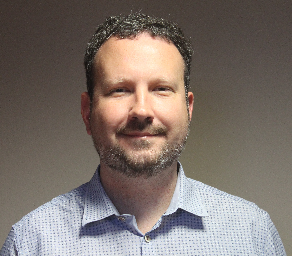 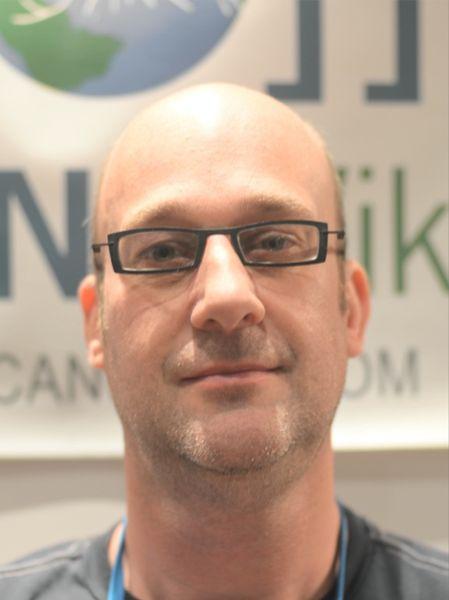 Jordan Carter
.nz
Peter Vergote
.be
Chair
Chair
ROs
Update
Marketing
Session
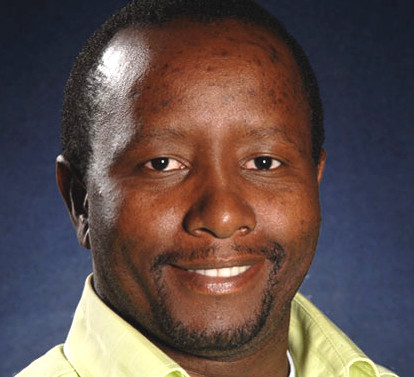 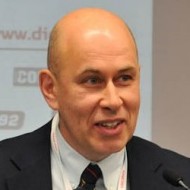 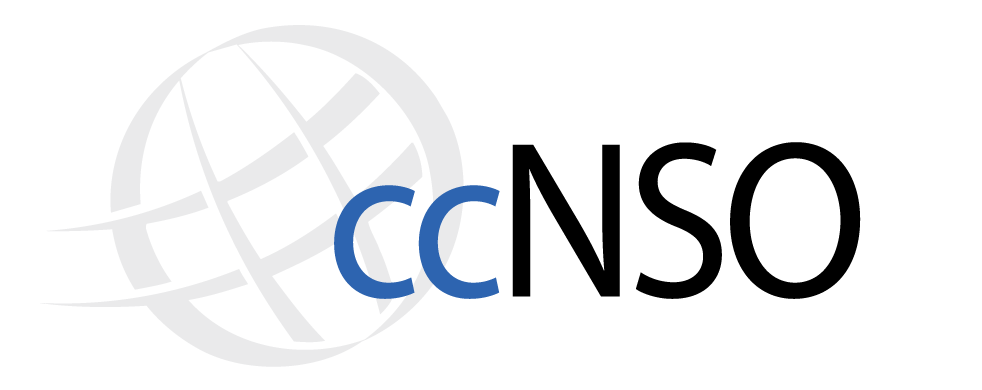 Leonid Todorov
APTLD
Vika Mpisane
.za
[Speaker Notes: This is a stylized agenda slide for your presentation.

To delete a box, if there are too many boxes, click the edge of the box, ensure the entire box is highlighted, then DELETE.  

To update the numbers and text, click inside the circle for the numbers or in the box for the text, revise the text.]
ccNSO Schedule :                  Tuesday November 8th
08:30-10:30
Annual General Meeting

11:00-13:45
Public Forum II & 
Community Recognition Program
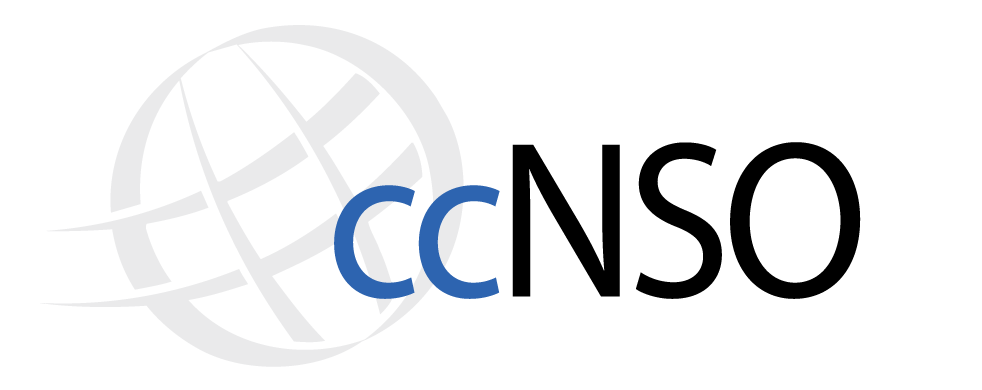 [Speaker Notes: This is a stylized agenda slide for your presentation.

To delete a box, if there are too many boxes, click the edge of the box, ensure the entire box is highlighted, then DELETE.  

To update the numbers and text, click inside the circle for the numbers or in the box for the text, revise the text.]
Welcome to ccNSO!